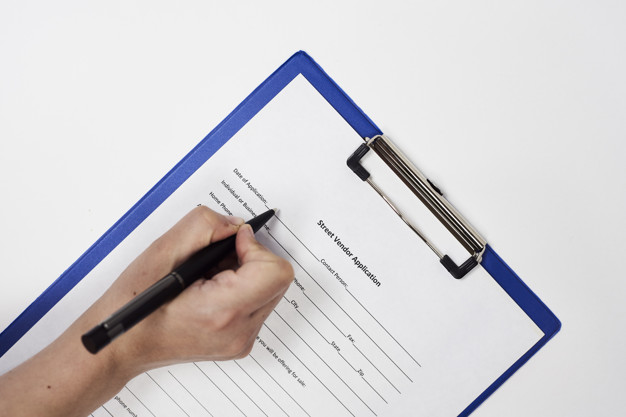 Vendor Partners, Contracts, and On-Site Production
Reni Dyanasari & Fasya Syifa Mutma
DEVELOPING APPROPRIATE RESOURCES
Event resources generally include people, time, finances, technology, and physical assets
You must learn to allocate scarce resources to achieve maximum benefit
The event planner must first identify appropriate resources for his or her event during the proposal stage
Must be able to identify approriate resources quickly and accurately
EVENT RESOURCE
METHODS FOR IDENTIFYING APPROPRIATE RESOURCES
WORKING WITH SUPPLIERS AND VENDORS
Your ability to work with your vendors to satisfy the needs of your guests will ultimately help determine the level of success you achieve as an event planner
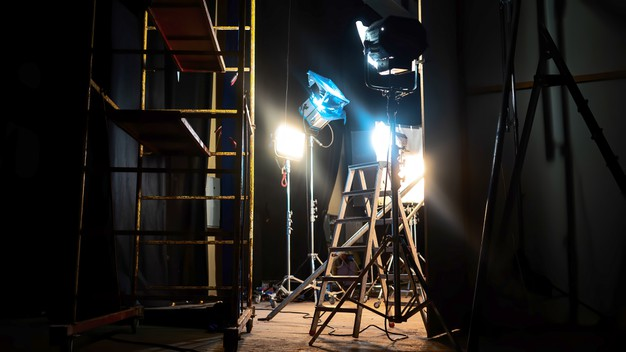 WORKING WITH SUPPLIERS AND VENDORS
Advertising agency
Advertising specialty providers
Amusement-games providers
Animal providers
Audiovisual providers
Balloons
Caterers
Clowns
Corporate social responsibility consultants
Décor specialist
Destination management companies
Dietary consultants
Environmental specialists
Entertainment providers
Envelope addressers
First-aid providers
Flag providers
Fundraising consultants
Florists
Government agencies
Health and safety experts
Hotels
Insurance brokers and underwriters
Invitation designers
Legal counsel
Lighting providers
Magicians
Medical personnel
Mobile technology providers
Printers
Public relations counselors
Puppeteers
Pyrotechnic designers
Security providers
Simultaneous interpreters
Special events providers
Technology (computers, WiFi) specialists
Translation providers
Valet parking providers
Venue lessors and operators
Web design and managers
Caterers & technological production specialist
CONTRACTING YOUR VENDOR PARTNERS
Once the vendor partners have been selected, it is essential to prepare and execute proper contracts to further clarify expectations related to performance, identify roles and responsibility, and reduce risk
In U.S and other countries, official permission is required to conduct most public events. The larger the events in terms of attendances or technical complexity, the more official oversight is usually required
Official review may come from local (town, city, country), state or province, or federal agencies
Event must comply with existing laws and regulations to protect legal interest, to abide ethical practices, to ensure the safety and security of your event stakeholders, and to protect your financial investment
CONTRACT
Contract is a written agreement between two or more parties specifying the obligations of each party in the production of the special event
Contract may be considered one of the primary risk avoidance, reduction, and retention tools of your event
Contracts or agreements may range from a simple letter or memorandum of understanding to complex multipage documents with lengthy riders (attachments)
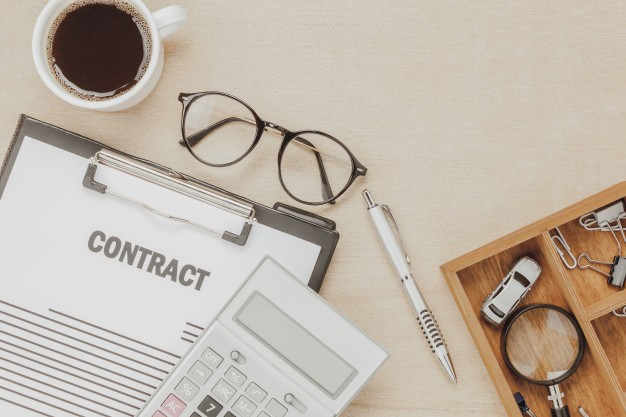 KEY CONTRACT COMPONENTS
OTHER COMPONENTS IN CONTRACTS
OTHER COMPONENTS IN CONTRACTS
RIDER
Rider is an attachment to a main agreement and usually lists the important ingredients that support the main contract
Include sound equipment and labor, lighting, F&B, transportation, housing for entertainers, & other financial consideration (payment schedule)
Should be attached to the main agreement, and should be initialed or signed by both parties
CHANGES, TERMS AND SEQUENCE OF EXECUTION
Most agreement will require negotiation prior to execution, and the result of these executions will be changes
First and foremost, always require that the other party sign the agreement prior to affixing your signature
Second, refrain from using a verbal agreement or a facsimile. Use an original signed agreement
Third, take the time to sign the agreement together with other party
OTHER TYPES OF AGREEMENTS
CATERING MANAGEMENT
Event caterer are usually one of three business type, an each defined by location
First, the institutional caterer, commonly described as an in-house or on-premises caterer, who may or may not have permanent kitchens and offices at the event venue
Second, the traditional off-premises caterer, whose clients engage him or her to cater meals at a temporary location
Third, the concessionaire, where the food and beverage served from a truck, trailer or within a venue
CATERING MANAGEMENT
COORDINATING CATERING OPERATIONS
CATERING PRESENTATION IDEAS
SELECTING THE BEST CATERER
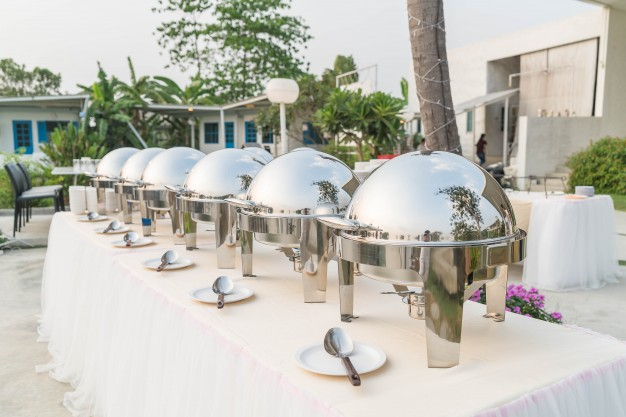 The best caterer is the organization best equipped with experiences, knowledge, creativity, personnel, and resources (human and actual equipment) to achieve your goals and objectives
CATERING COORDINATION
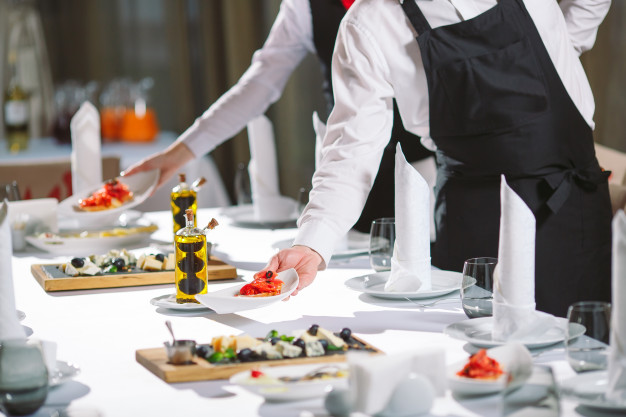 The event planner must closely coordinate all event activities with the director or catering team leader
The first, reviewing proposal from caterer
Visit some food testing event held by the caterer to taste the foods & beverages
Second, negotiate about the price, and the offer, etc
Talk about every details you want the caterer to serve
Sign the contract
CATERING TRENDS
A trend is a pattern of behavior that is likely to be sustained over time
There are five trends may be viewed as future economic opportunities provided that education and commitment to quality are implemented consistently
First, nutrition and organic menus
Second, a wider range in alcohol service
Third, the growing wide range of dietary needs
Fourth, the need to label food items by describing their ingredients
Fifth, the expansion of the caterer’s service to include those of full-service event planning
COORDINATING TECHNICAL PRODUCTION RESOURCES (AUDIOVISUAL, LIGHTING, SOUND, AND SPECIAL EFFECTS)
The use of technical production elements, including but not limited to sound, lights, and special effects
The list below can be used as a primary coordination tool for selecting and engaging these resources:
Identify the purposes of event technology for your program
Determine the size of the live audience
Identify the age, culture, and learning style of your guests
Inspect the venue and inventory assets
Sit or stand in the guest’s place, try to envision the event, check the obstructed views and other distractions, identify potential solution
PURPOSES OF EVENT TECHNOLOGICAL PRODUCTION
The technology that you select will help you best achieve your goals and objectives
Projectors, teleprompter, theatrical lighting, special events : fog, laser, strobe lights
The purpose of the event will determine the final selection and coordination of the event technology
Audiovisual : the use of audio and visual elements for your event
CONDUCTING AND ANALYZING THE EVENT SITE INSPECTION
Conduct a site inspection (survey lokasi) using the internet or visit the site to inspect the physical assets 
Physical inspection is essential to confirm and verify the quality of the physical space
Using a comprehensive, customized checklist will make this task efficient and thorough
Use the site floor plan or diagram to make your event layout
DETERMINE THE PRODUCTION SCHEDULE
The production schedule is the primary instrument (other than the event diagram) that is used during the coordination phase
During this phase, the event planner must implement a minute-by-minute plan and monitor the tasks that lead to the ultimate conclusion of the event itself
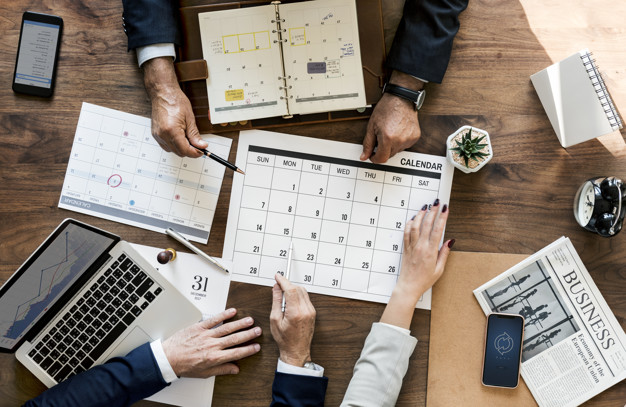 ANTICIPATING & RESOLVING OPERATIONAL CONFLICTS
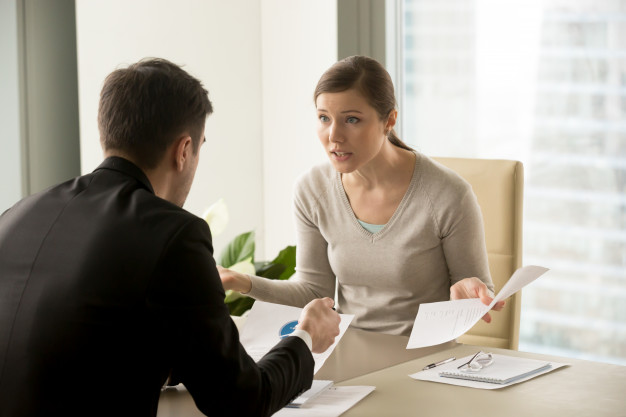 During the coordination phase, numerous operational conflicts will develop
The key is for the event planner to anticipate and resolve these problems quickly by practicing what is often referred to as damage control
ANTICIPATING & RESOLVING OPERATIONAL CONFLICTS
Late-arriving vendor partner, maintain the phone numbers and contact late-arriving vendors to determine the location
Multiple vendors arriving simultaneously, Sequence arrivals in logical order of installation
Caterer running late in food delivery, Monitor service carefully and use distraction such as dancing to cover long delays
Speaker or entertainer cancels, use prerecorded music or video to cover
Guests arrive too early, prepare for this,have appropraite staff to greet and serve them
Medical emergency, use standard operating procedures and work closely with venue to resolve
THANK YOU